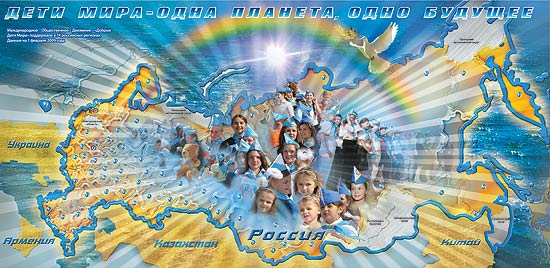 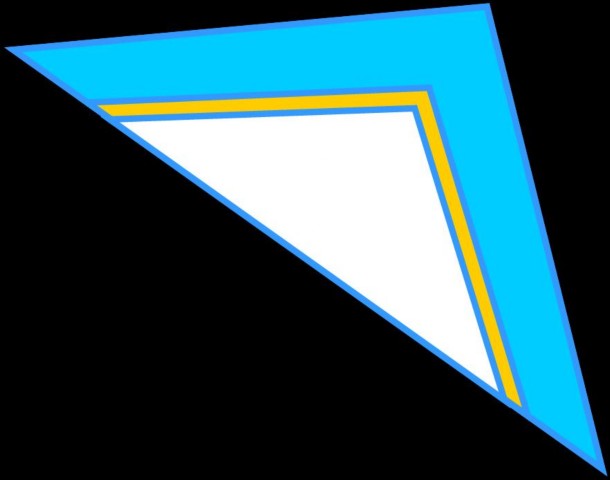 ДОБРЫЕ ДЕТИ МИРА
ДОБРЫЕ ДЕТИ МИРА
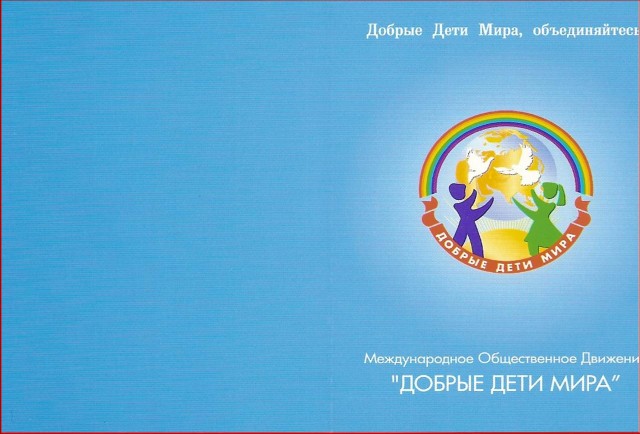 ДОБРЫЕ ДЕТИ МИРА